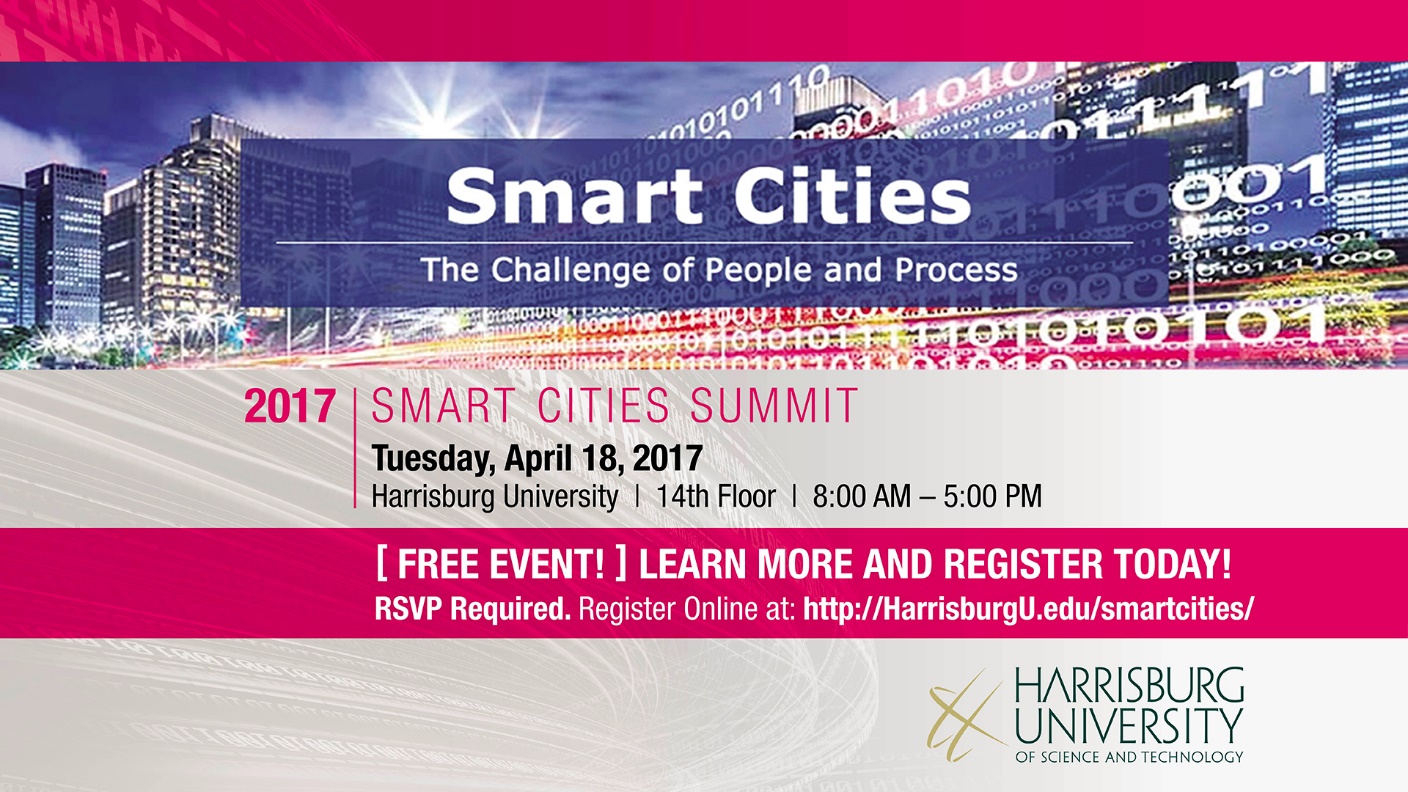 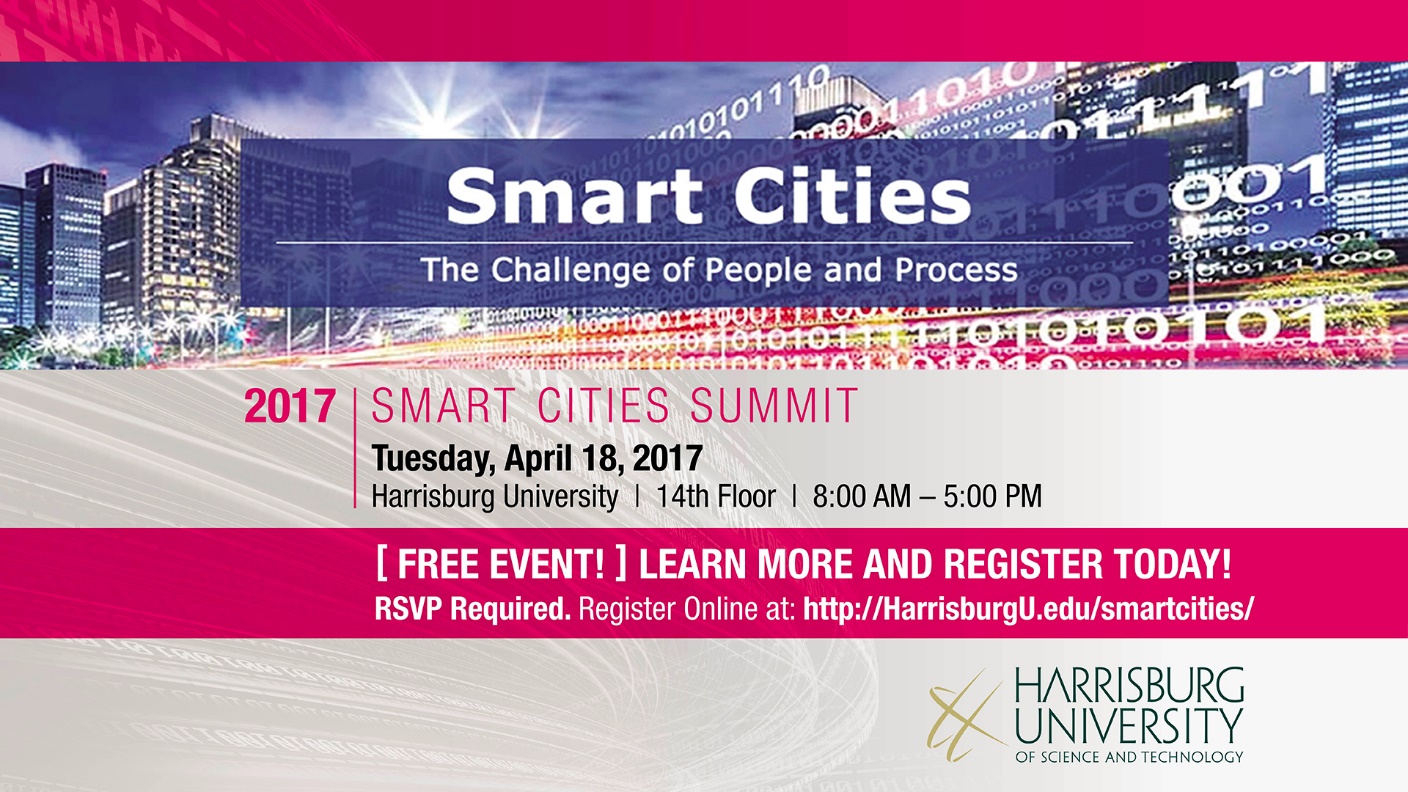 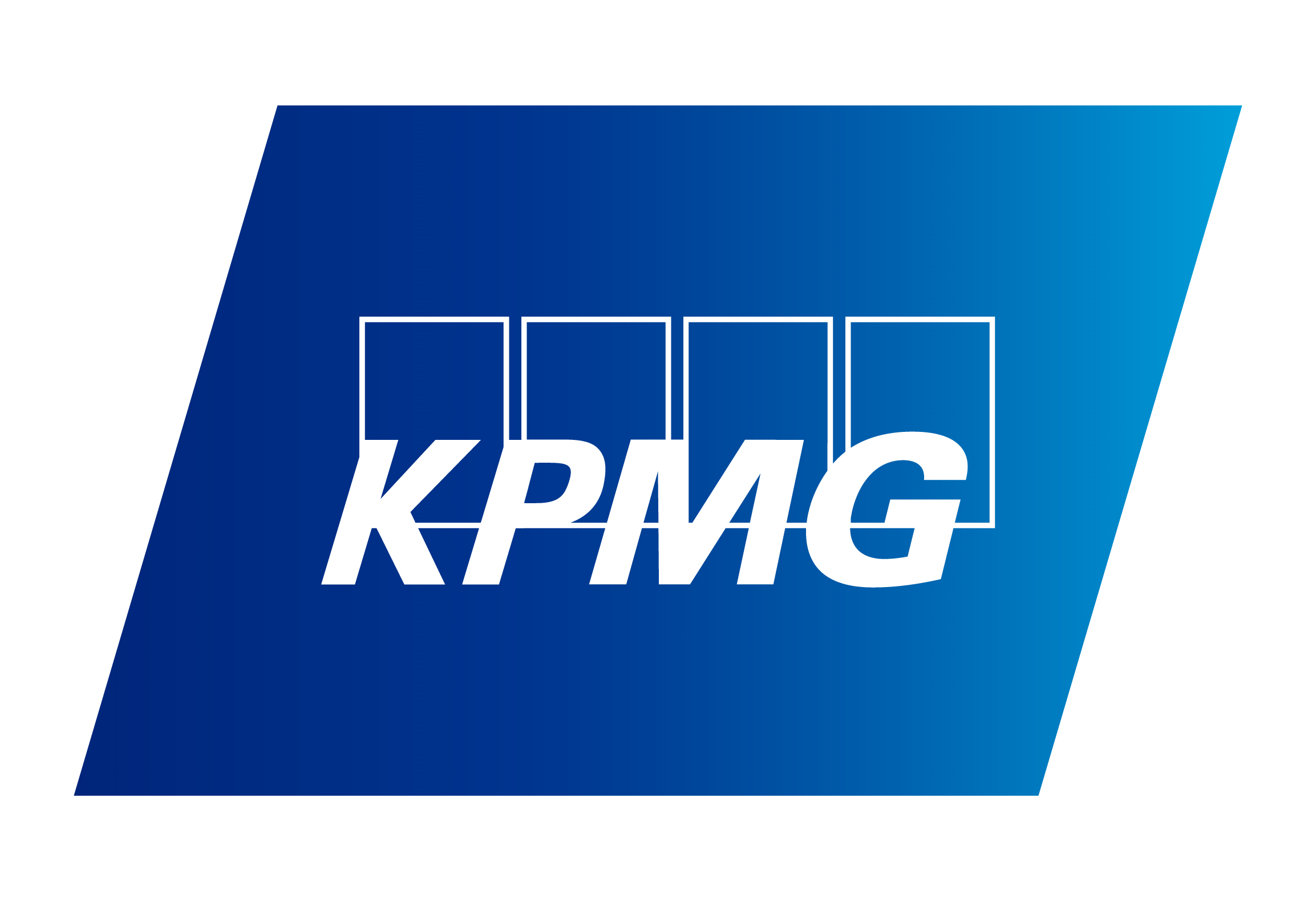 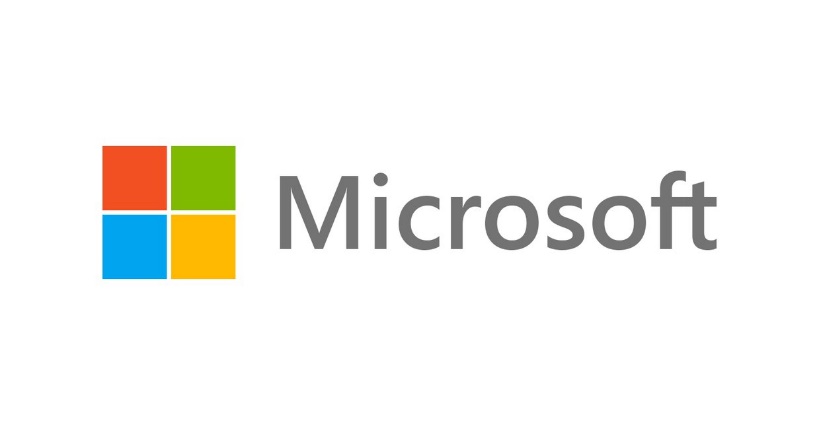 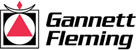 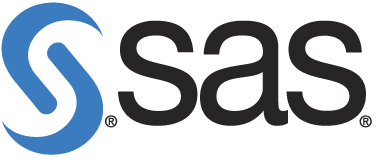 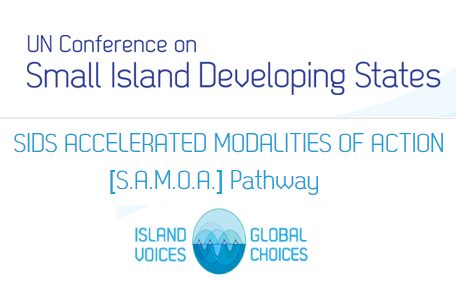 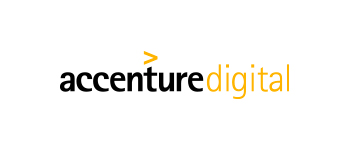 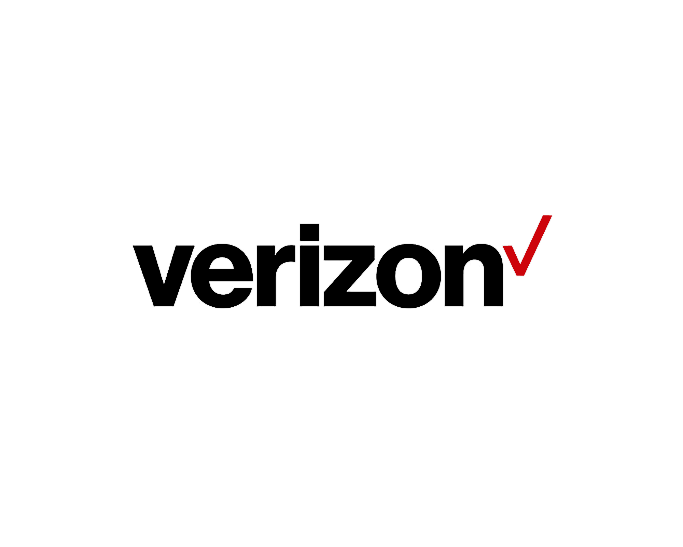 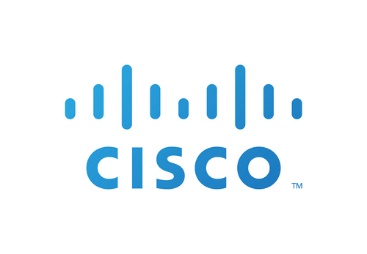 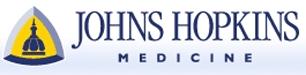 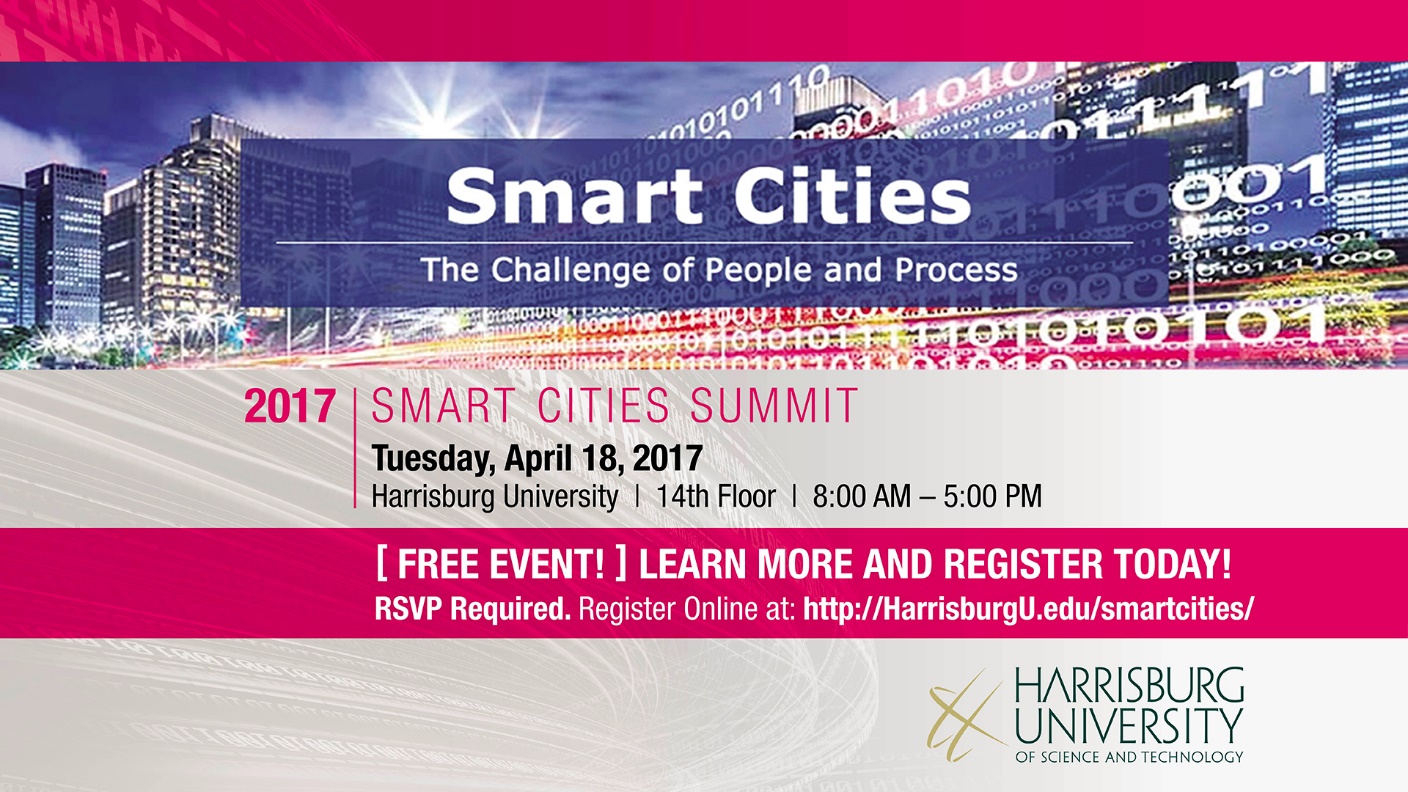 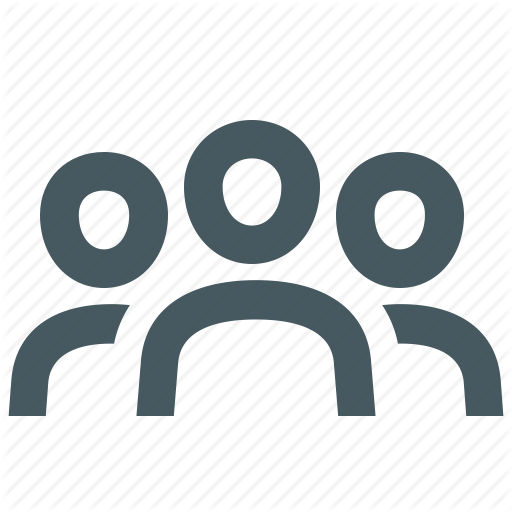 200+ REGISTRATIONS
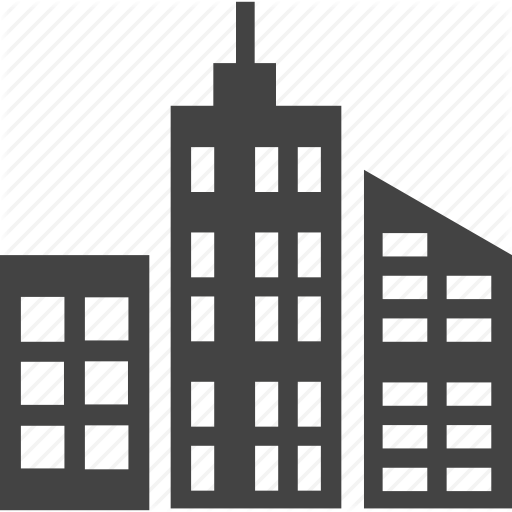 50+ CITY OFFICIALS
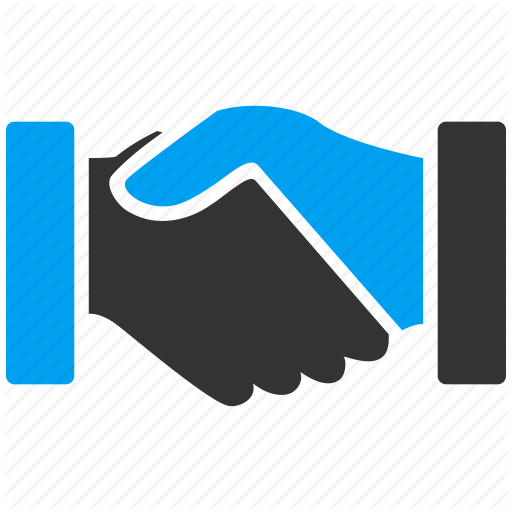 10 CORPORATE PARTNERS
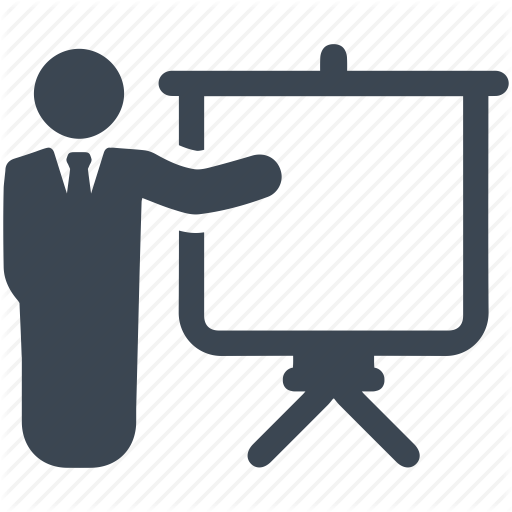 11 SPEAKERS
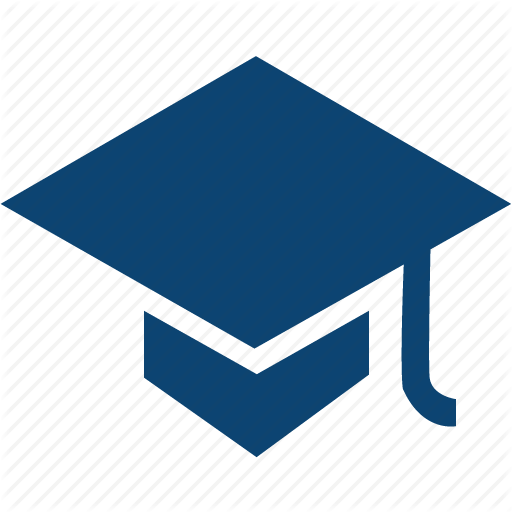 26 REPRESENTATIVES FROM EDUCATION
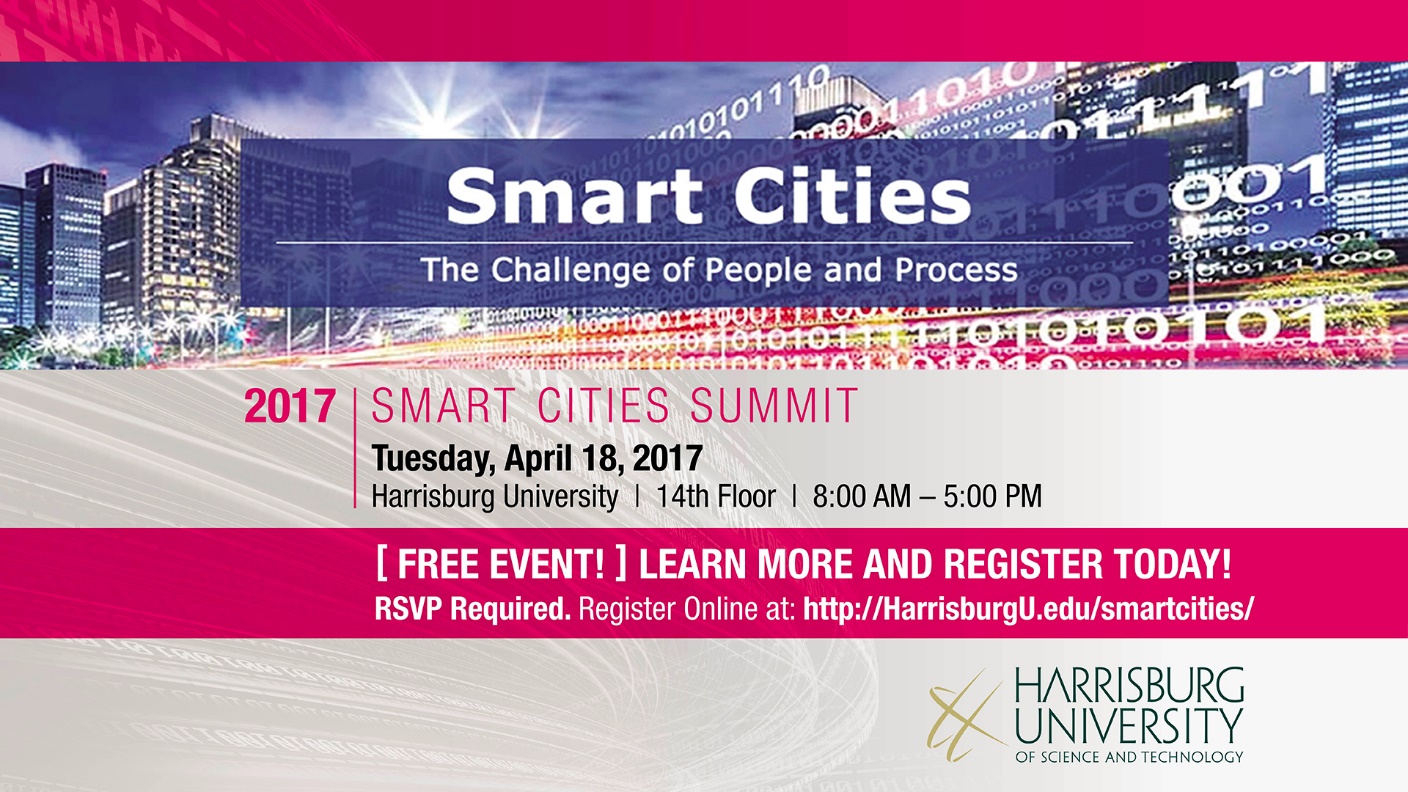 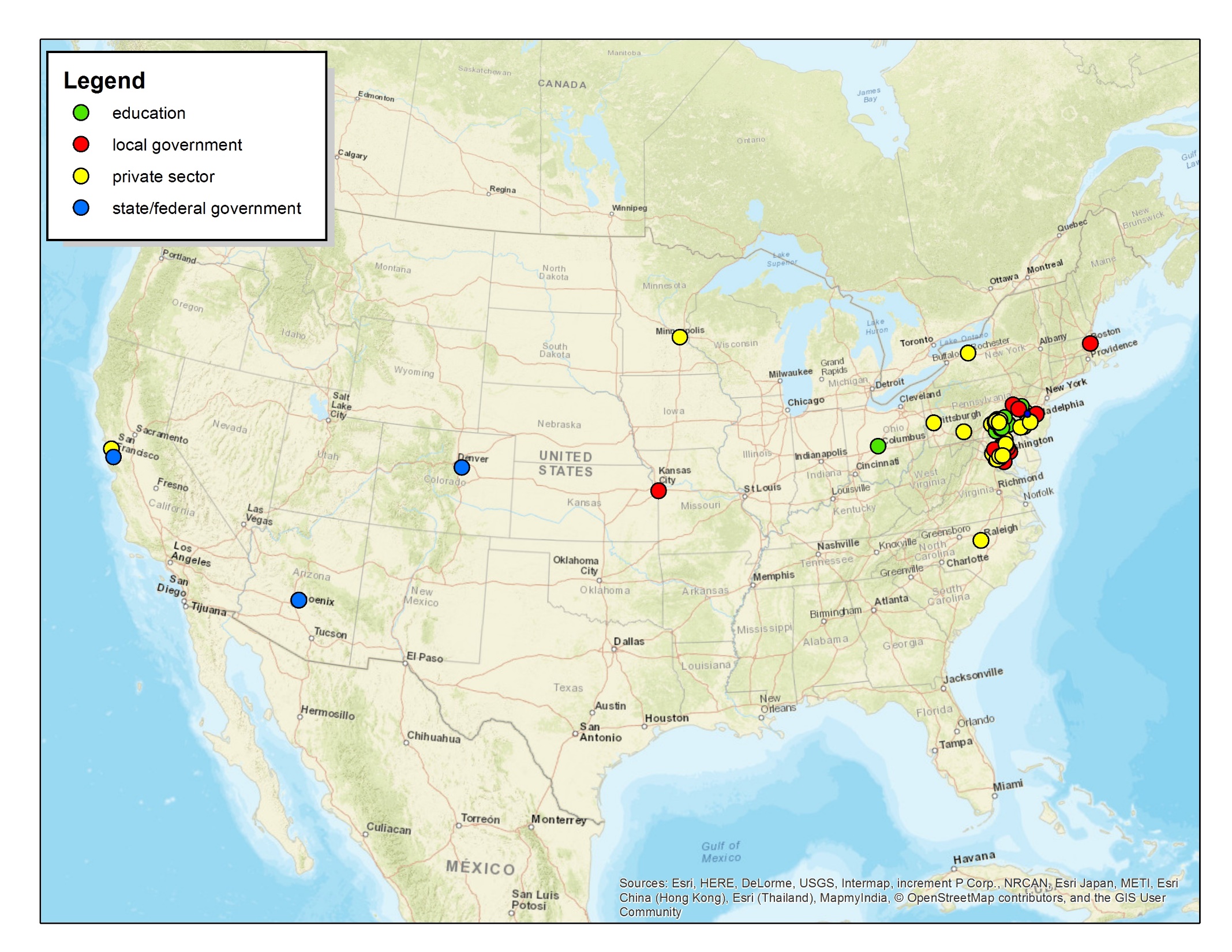 Registration by zip code (US)
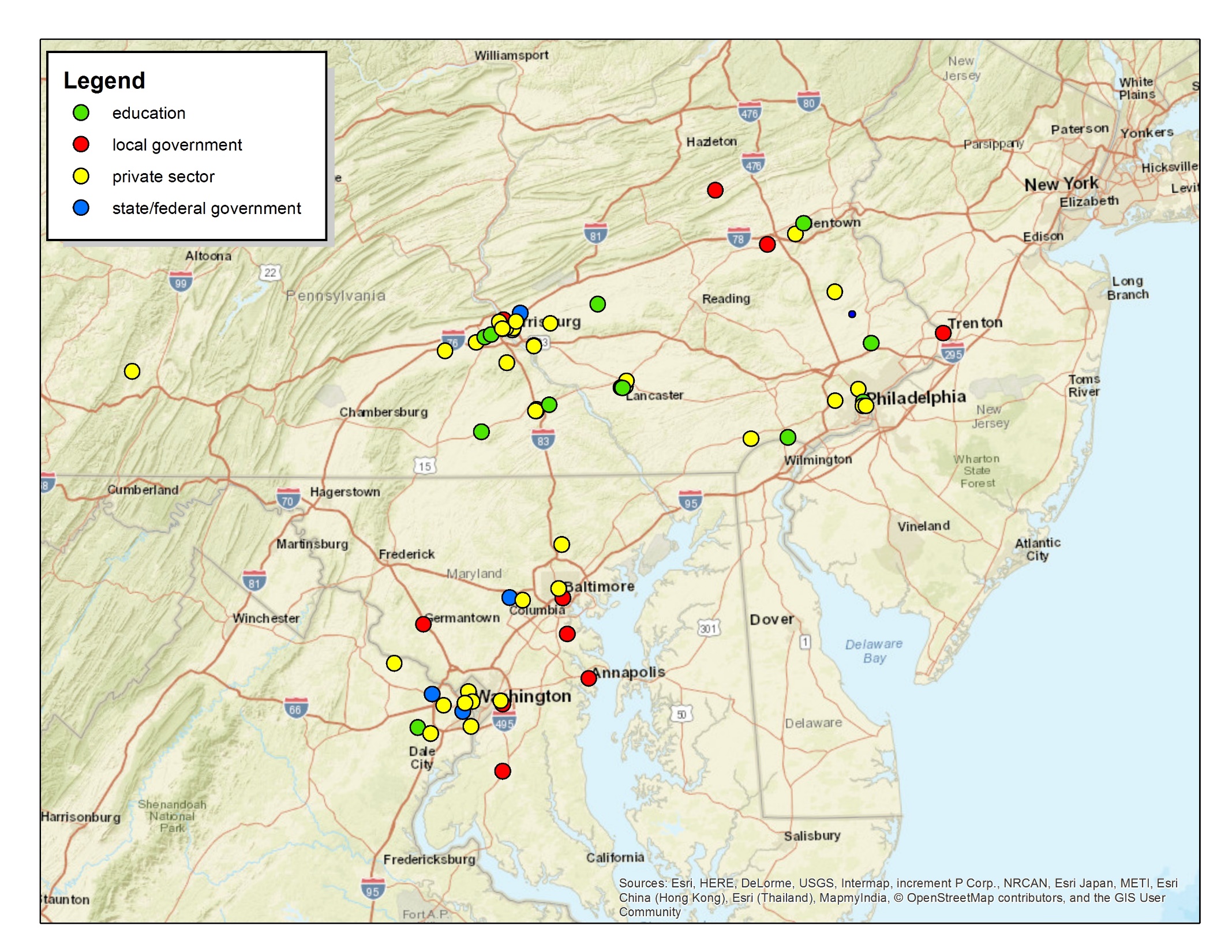 Registration by zip code (PA)
Harrisburg University of Science and Technology:Centers & Institutes
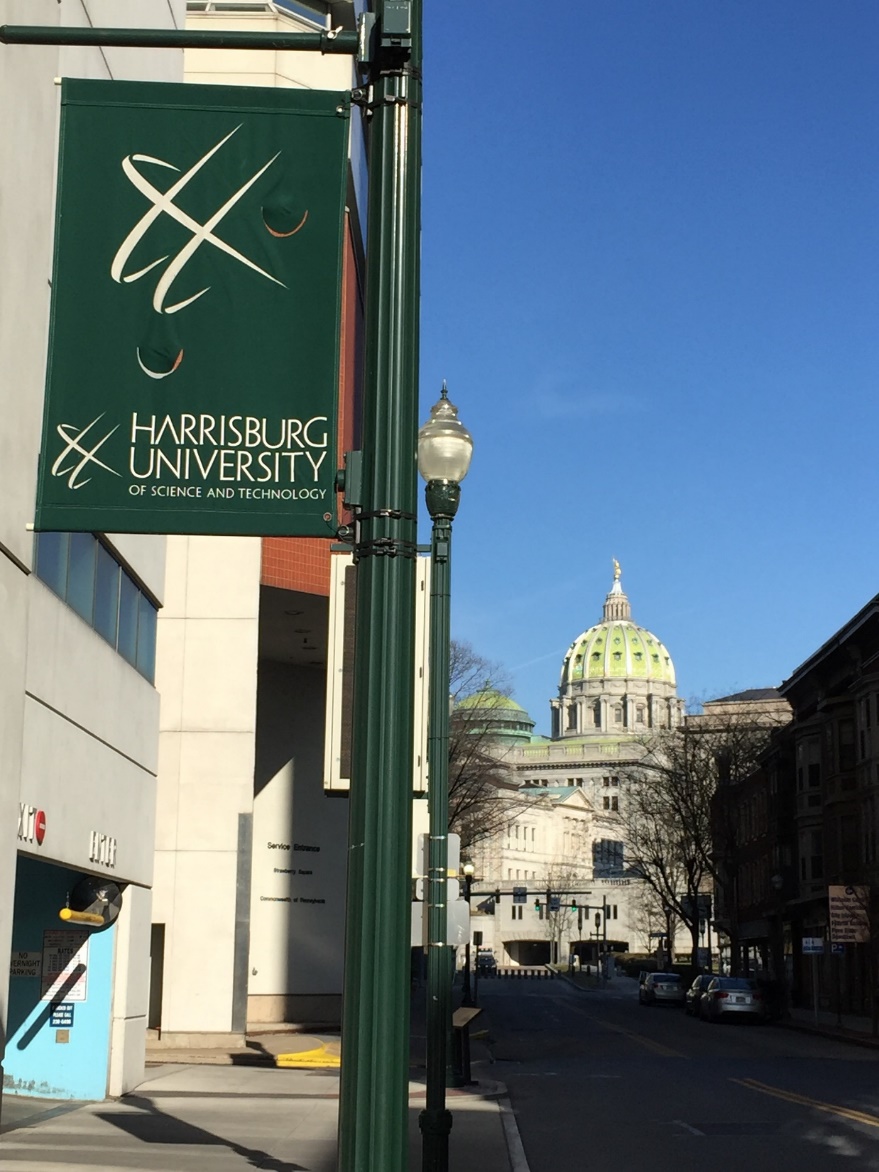 Analytics Institute (AI)
Geospatial Technology Center (GTC)
The Government Technology Institute (GTI)
The Security Center of Excellence (SCE)
Center for Advanced Entertainment and Learning Technologies (CAELT)
The Agile Lean Center (ALC)
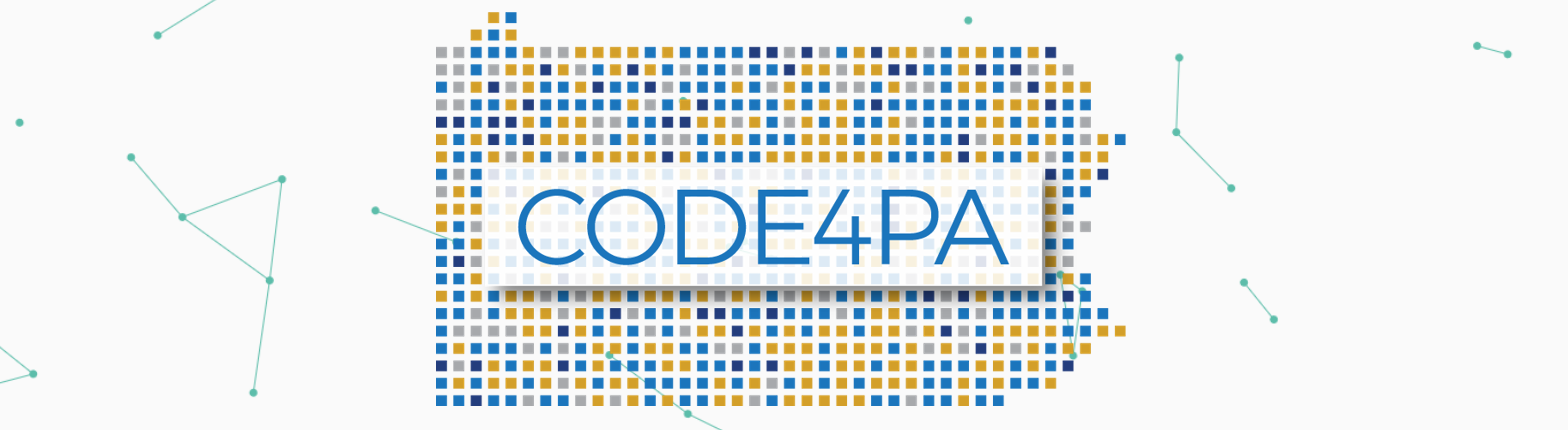 Save the Date! 
	Part I: Sept. 28th – Oct. 1st 
	Part II: Nov. 4th 

Register now to stay updated: www.code4pa.tech
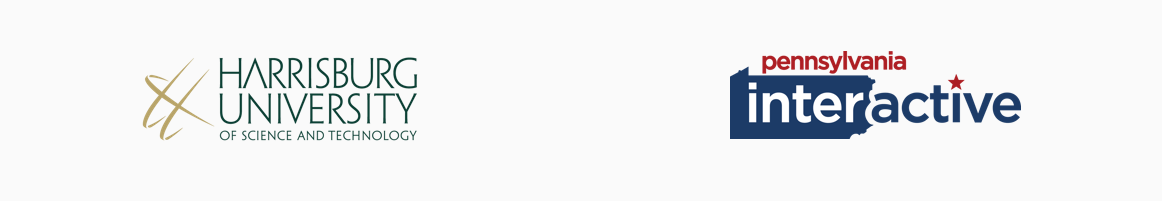 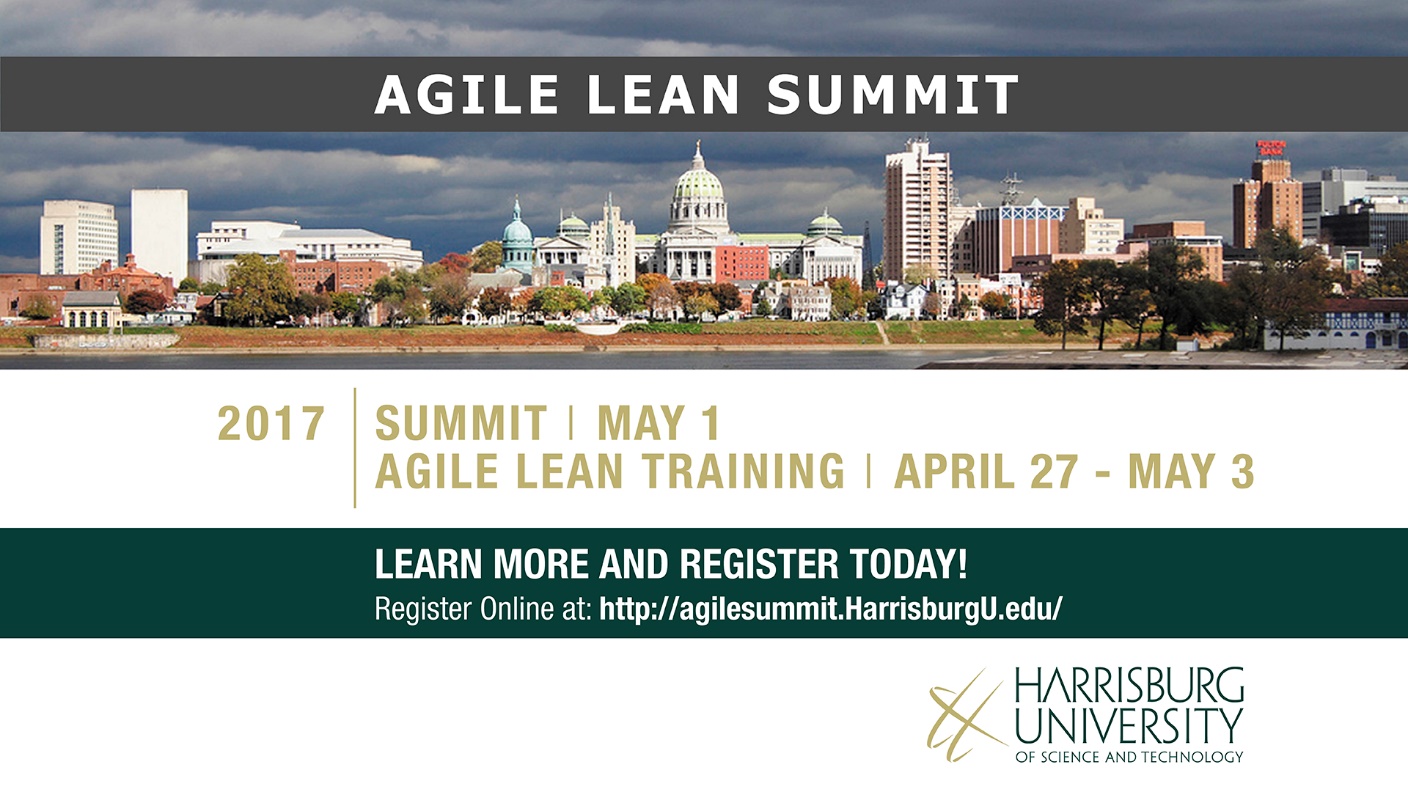 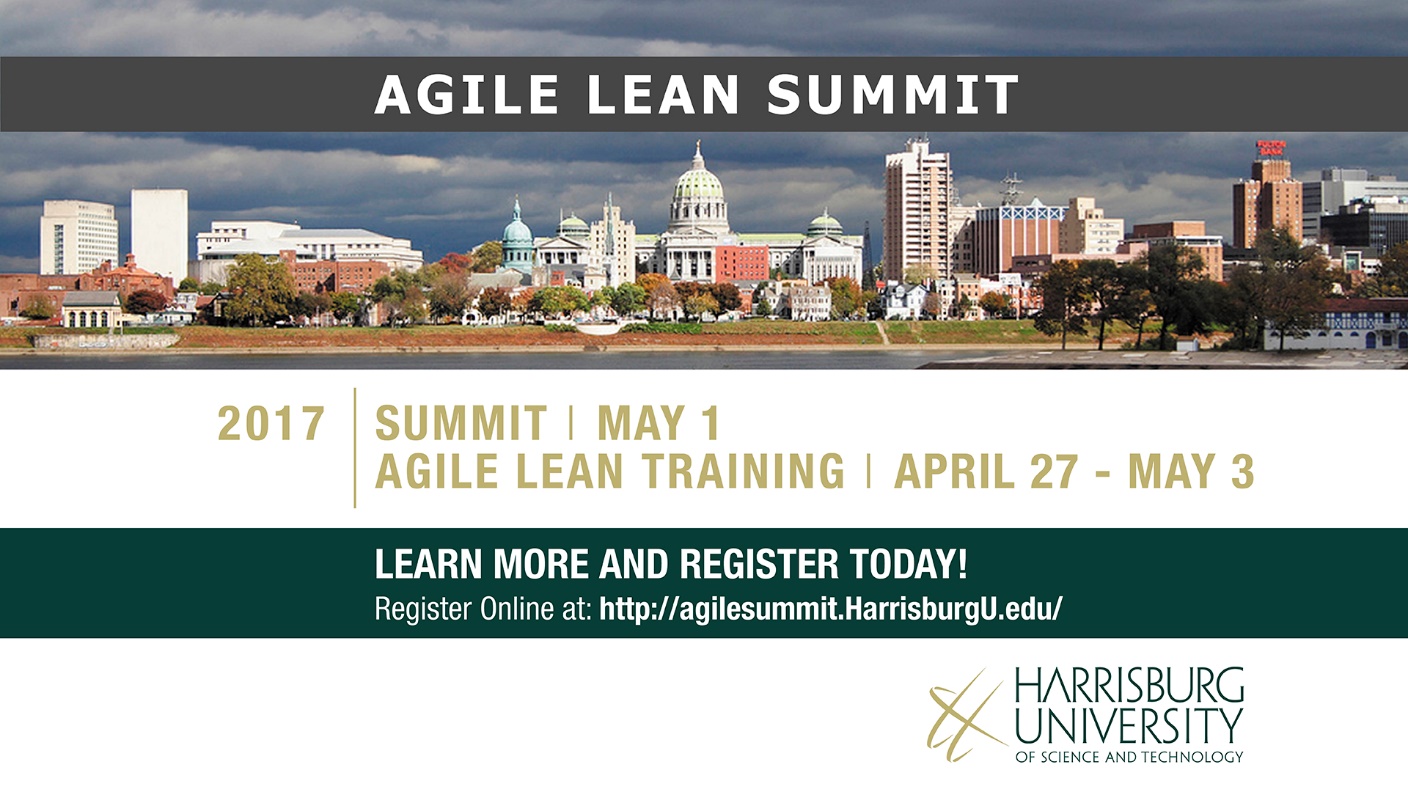 Agile Lean Summit
This summit will bring together industry leaders from around North America to close the gap between traditional project management and Agile Lean.
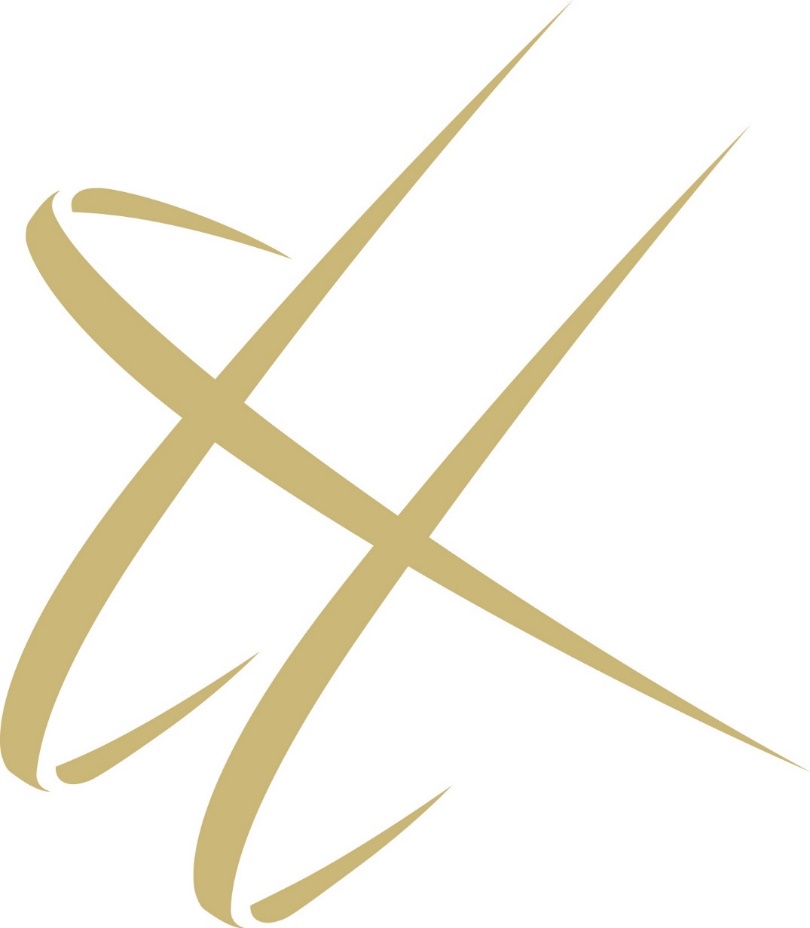 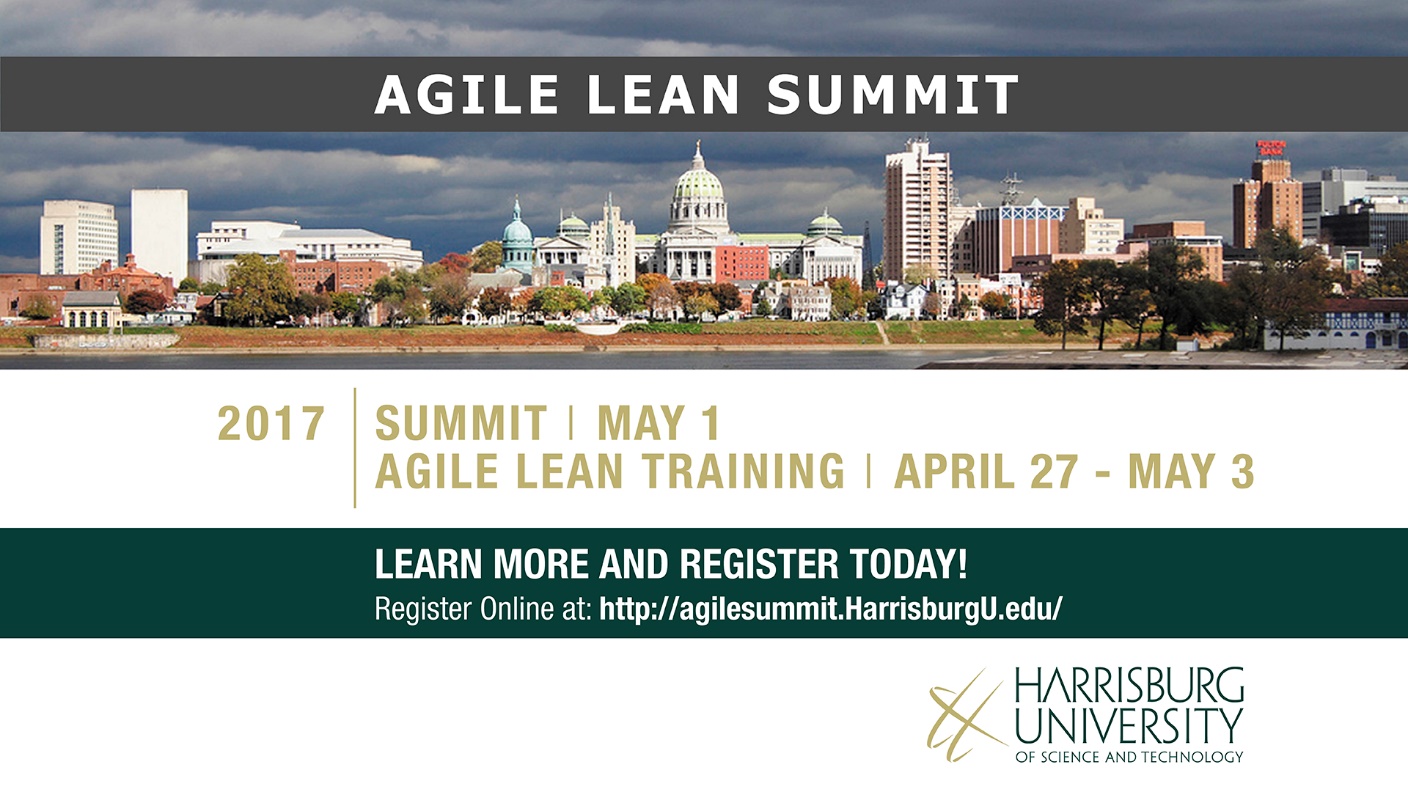 Agile Lean Summit
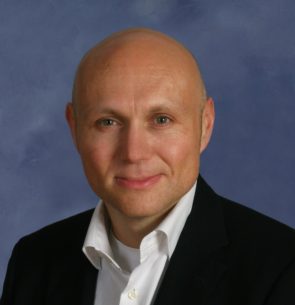 Sessions:

David West, Scrum.org:

“Managing Software Delivery in the Super Nova”
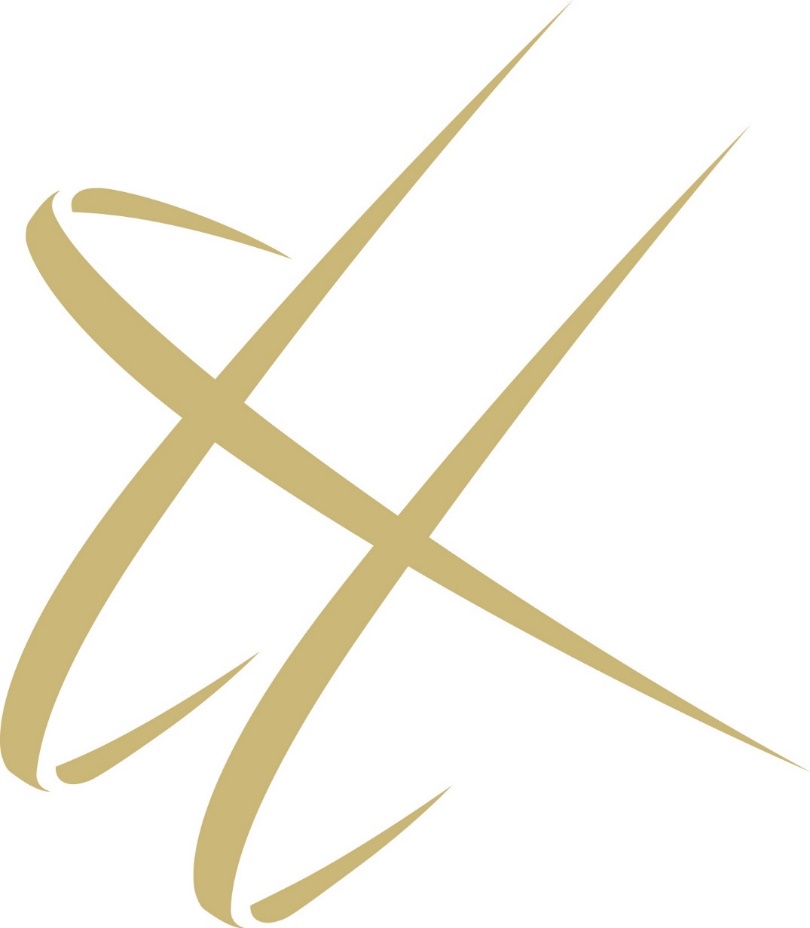 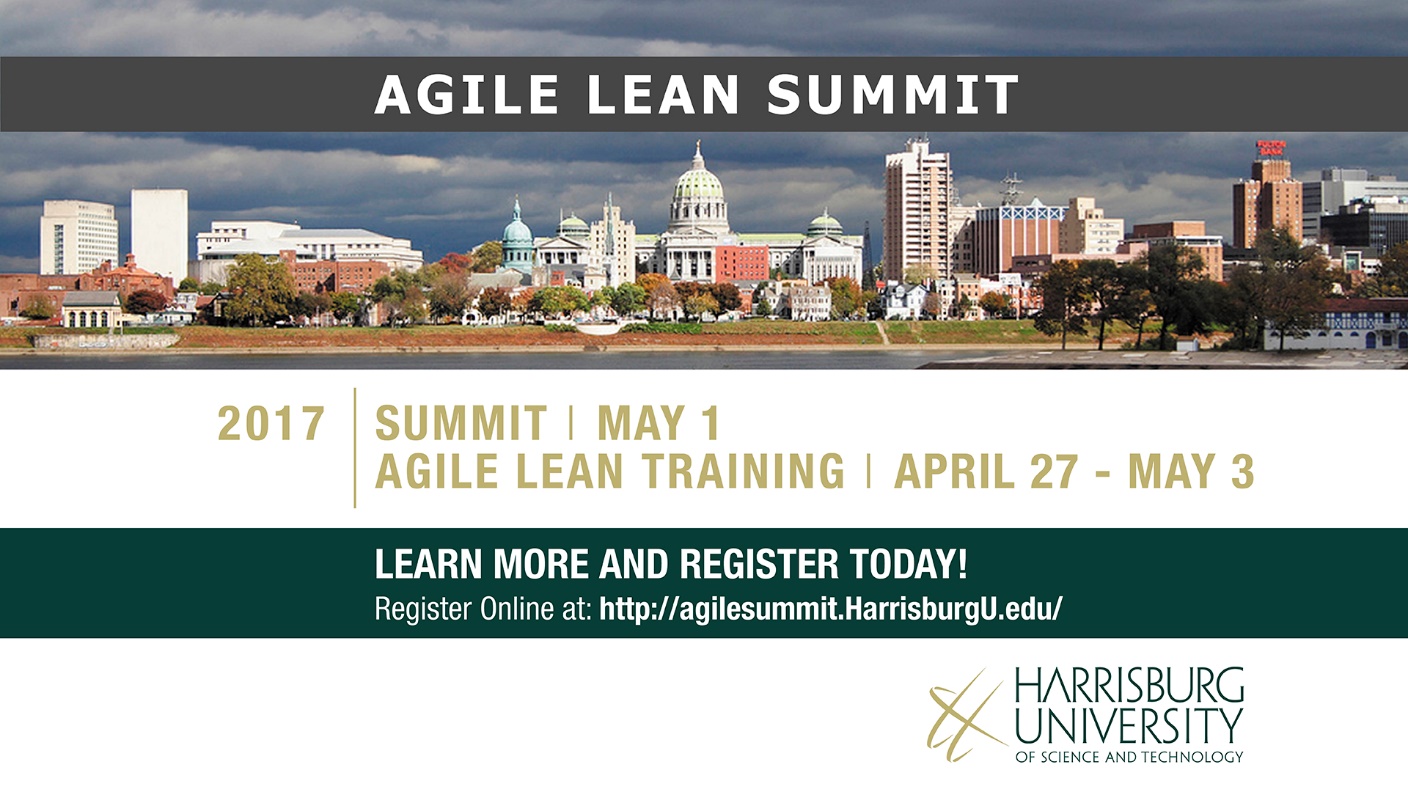 Agile Lean Summit
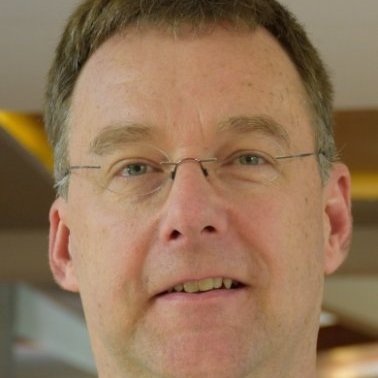 Sessions:

Ron Doyle, IBM:
“Agile, DevOps and Cloud”
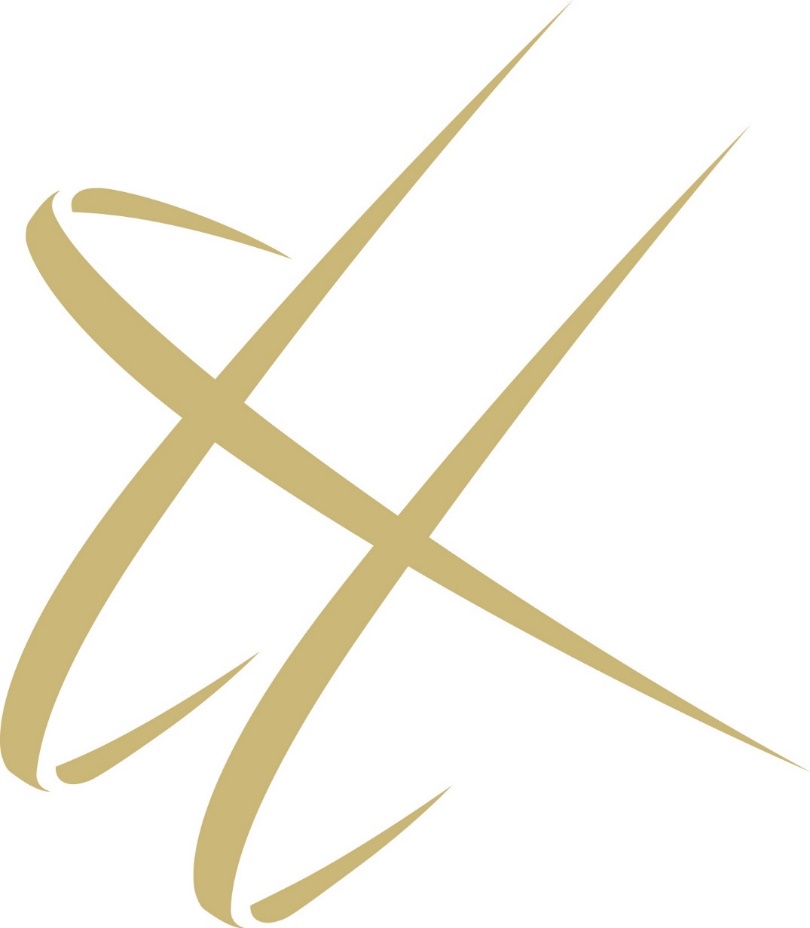 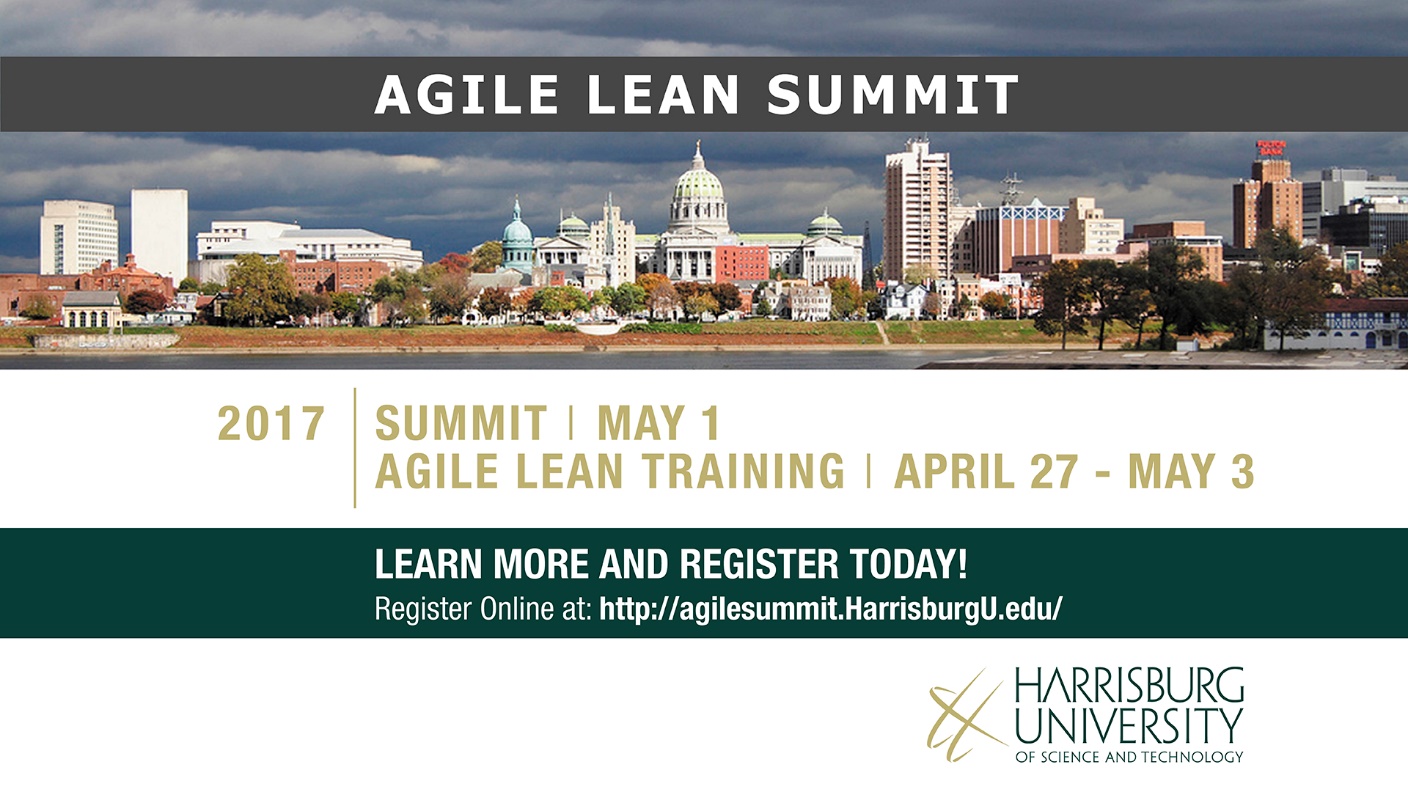 Agile Lean Summit
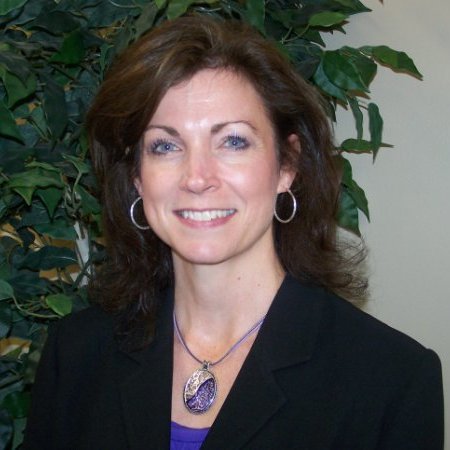 Sessions:

Suzette Johnson, Northrop Grumman:
“Commonalities of Agile and DevOps Transformation for Large Teams and Organizations”
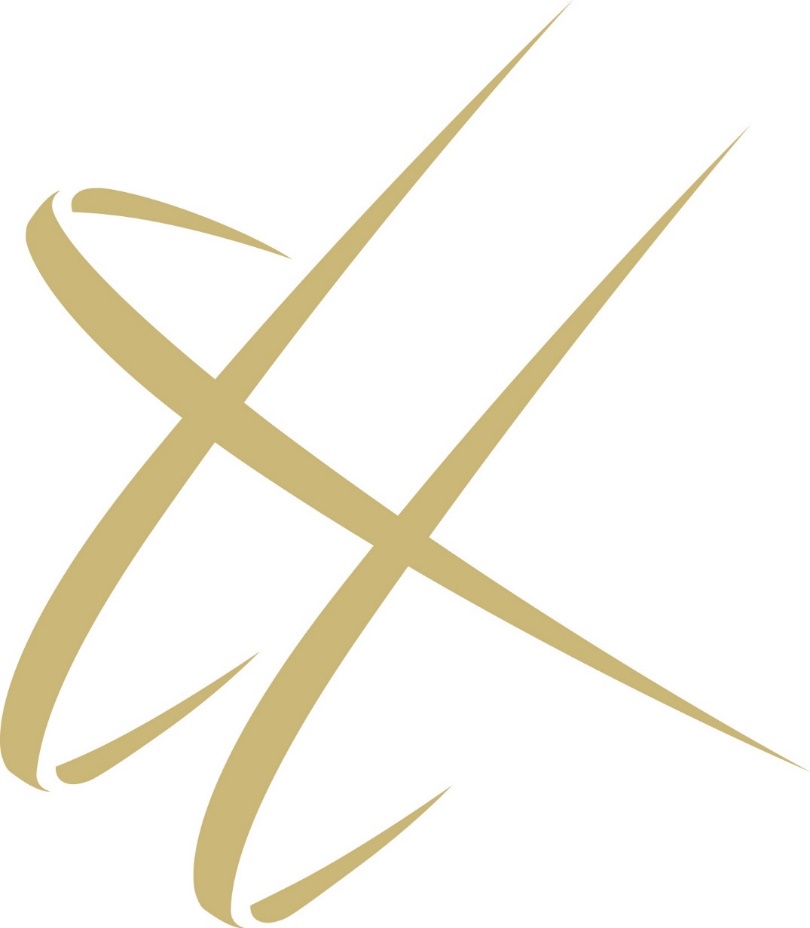 Harrisburg University’s Government Technology Institute is the only one of its kind in Pennsylvania and a leader in harnessing technology to make good government great. 
Programs:
Chief Information Officer (CIO) Certificate
IT Manager (ITM) Certificate
Government Technology Institute Sponsors
The Security Center of Excellence aims to be a strategic partner with public sector organizations in their information security and cyber defense efforts by providing innovative and effective educational programs and community building services.
Programs:
Chief Information Security Officer (CISO) Certificate
Security Center of Excellence Sponsors
Master of Science in Information Systems Engineering and Management (ISEM)
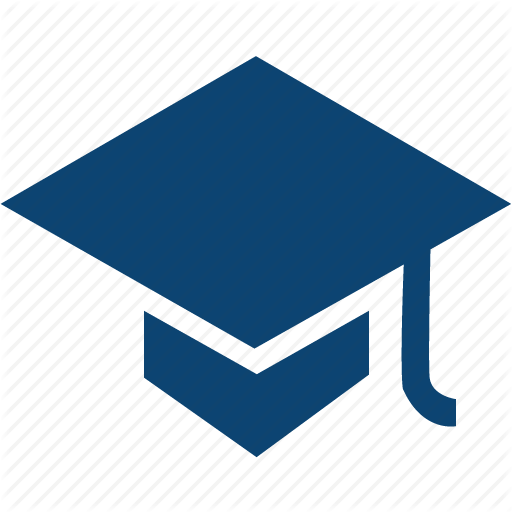 Graduate Program designed to educate the leaders who can plan, engineer and re-engineer, and manage the systems needed to support the modern digital enterprises.
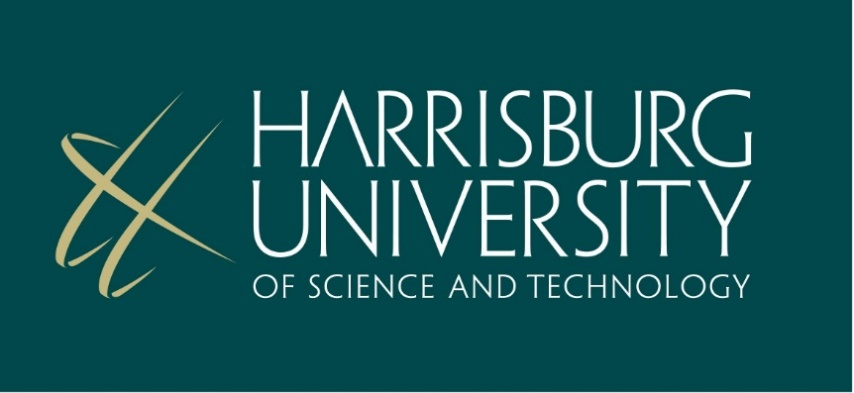 Master of Science in Information Systems Engineering and Management (ISEM)
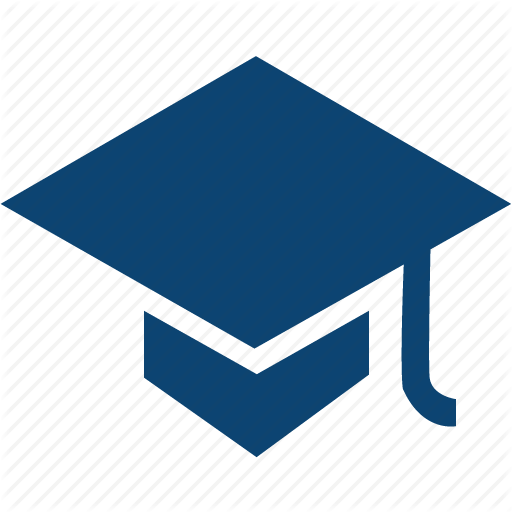 Courses: 
ISEM 500 Strategic Information Systems Planning, Engineering & Management 
ISEM 540 Architectures and Integration of Modern Enterprises 
ISEM572 Strategic Intelligence and Smart Enterprises
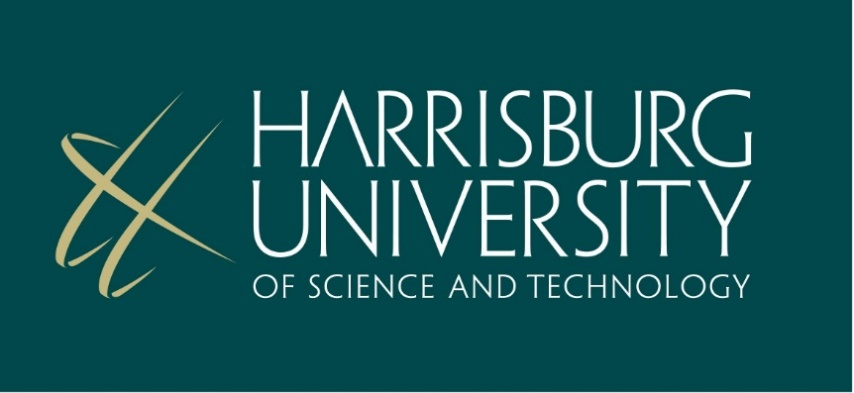 Bachelor of Science in Analytics Program (ANLY)
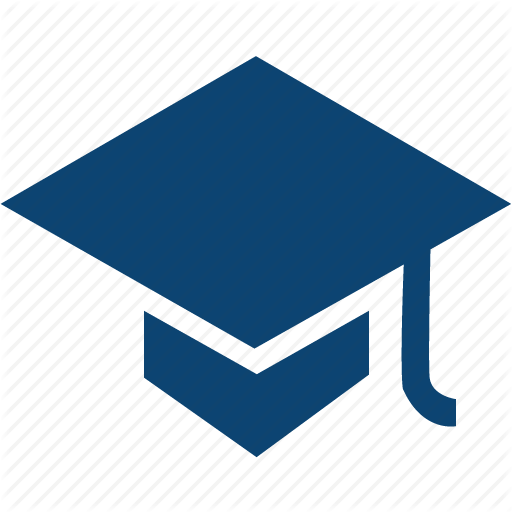 Four-year degree designed for the student seeking a greater emphasis on studying informatics and business intelligence.
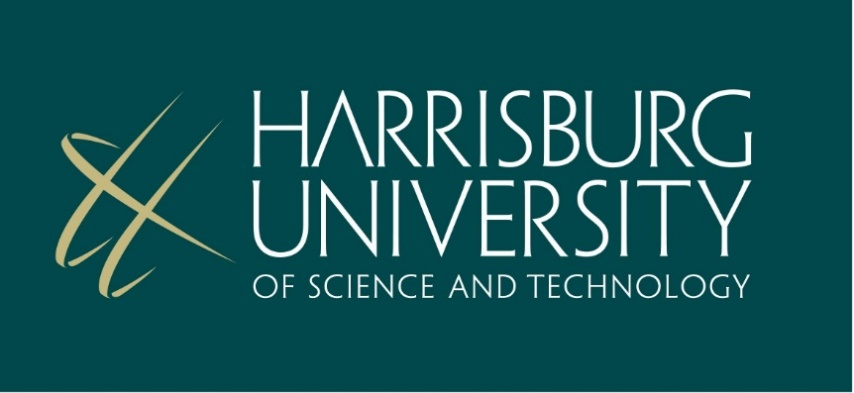 Informatics (HIMS) Certificate
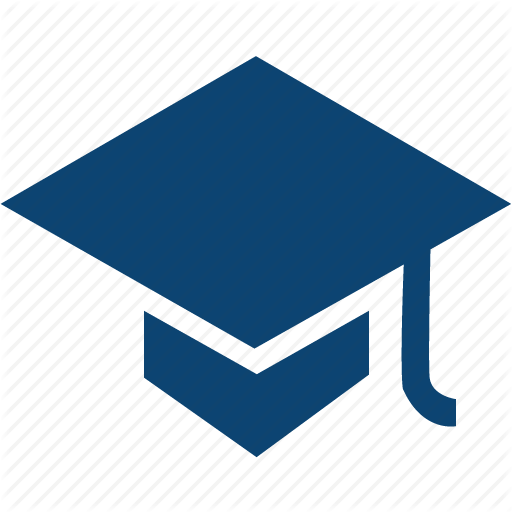 Provides sophisticated analytics and data governance paired with essential communication and implementation skills such as Agile, Lean, Knowledge Management, Program Management and Change Management.
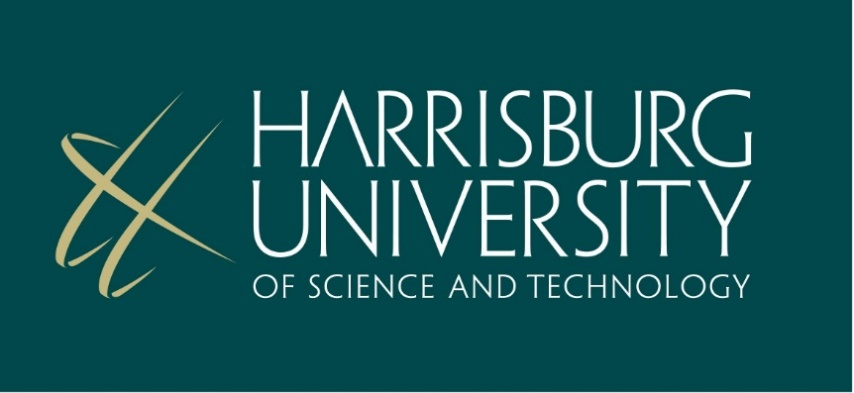 5 year BS-MS Analytics Program
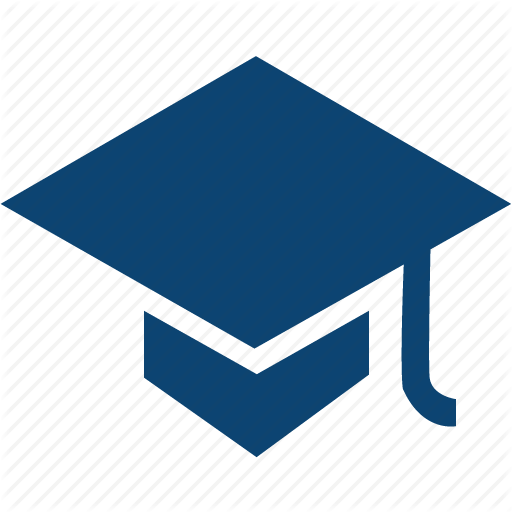 Baccalaureate degree in Analytics, Computer and Information Sciences, or Interactive Media 
Master’s degree in Analytics, Information Systems Engineering and Management, or Learning Technologies.
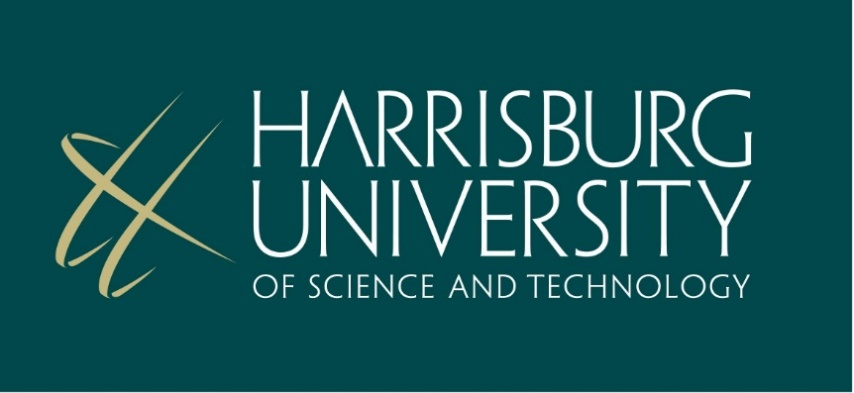 M.S. Degree in Analytics
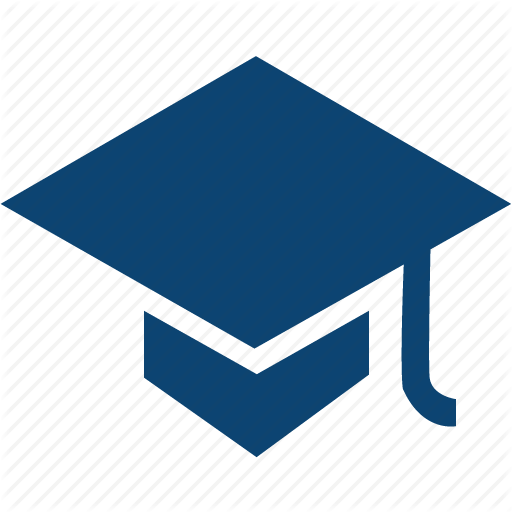 All three areas of data analysis are studied: predictive (forecasting), descriptive (business intelligence and data mining), and prescriptive (optimization and simulation).
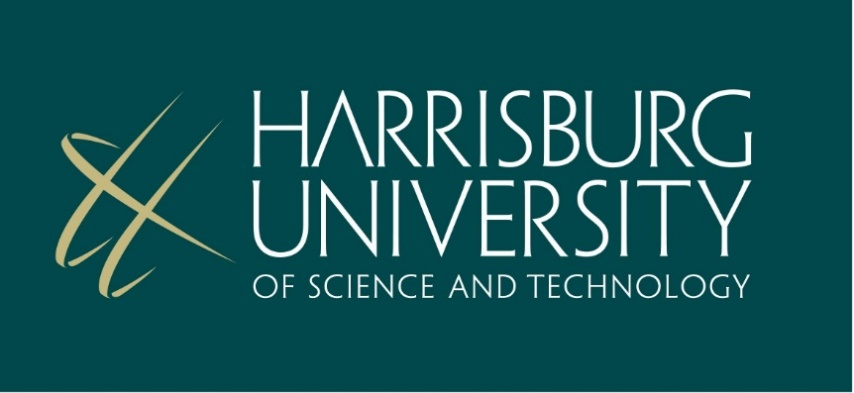 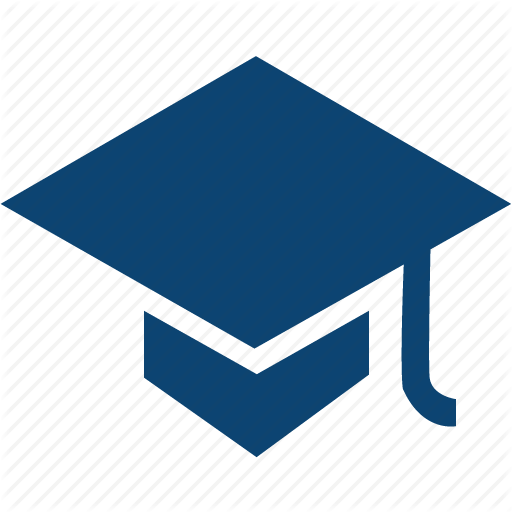 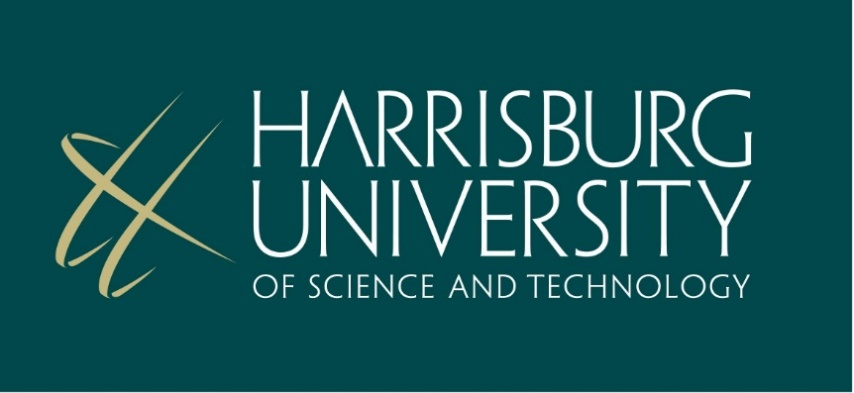 Ph.D. in Data Science
Get your Ph.D. in Data Science at Harrisburg University
Explore new ideas and do unique new research that pushes the boundary of human knowledge
By 2018 there will be 150,000 to 200,000 openings for data scientists and data analysts that would go unfilled 
HU’s doctoral program launches in September 2017
Email CONNECT@HarrisburgU.edu to learn more
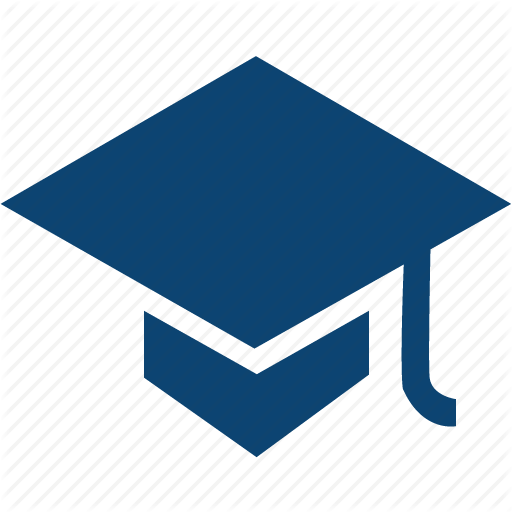 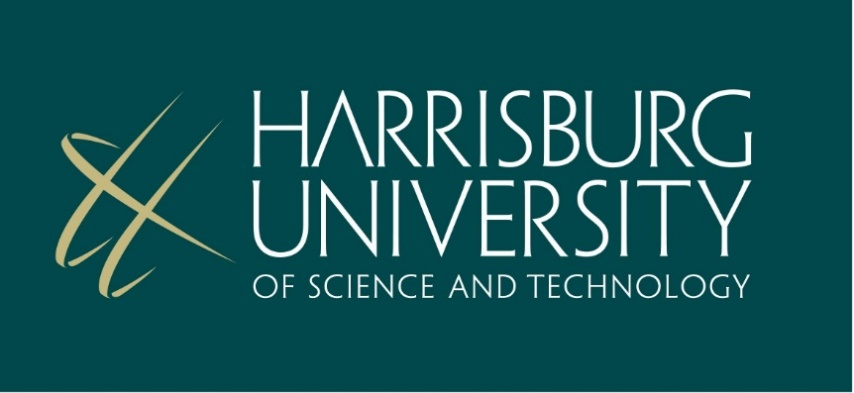 Ph.D. in Data Science
Join Harrisburg University as an Instructor, Mentor or Student

Doctoral program in data science launching September 2017
Developed in partnership with businesses

Email CONNECT@HarrisburgU.edu to learn more
Geospatial Technology Center (GTC)
Hands-on (PAID) experience through grants, client based projects and subcontracted positions
Off Site GIS Lab:
PA DEP - Abandoned Mine Mapping Grant
PA American Water – Staff Augmentation
Tri-County Regional Planning Commission – Anderson Land Use Classification update
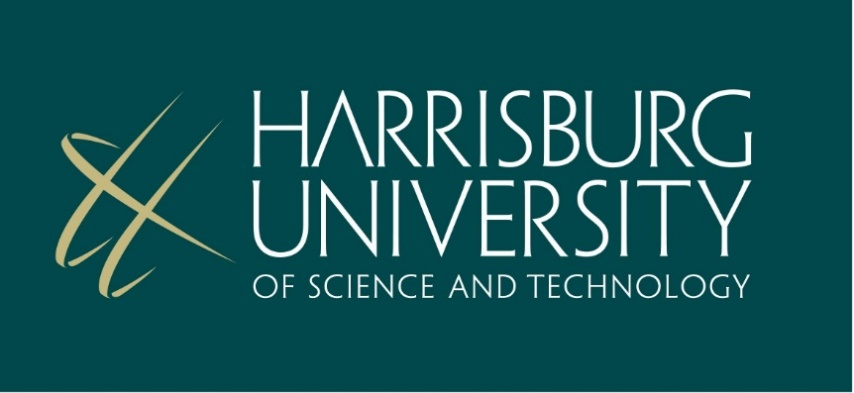 Geospatial Technology Program
Unique blend of Geospatial Technology, Application Development and Database Administration
Focused on Experiential learning: as many as 3,000 hours by graduation
Highly applied: Students are encouraged to work with external partners as much as possible
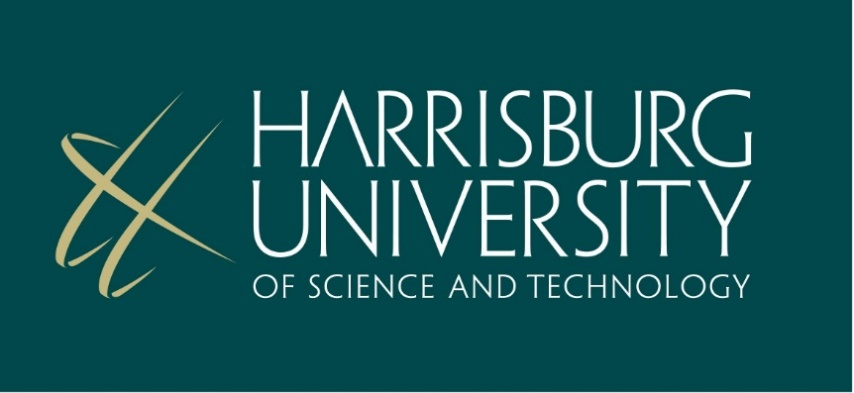 Types of Spatial Analysis
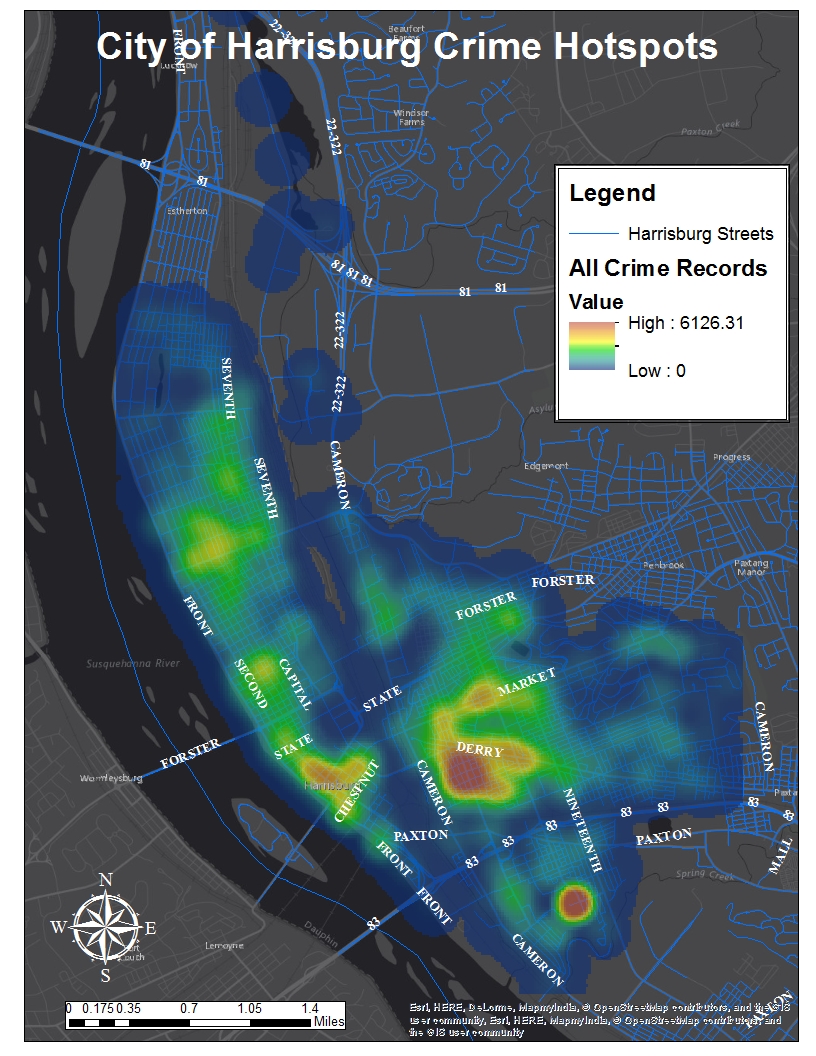 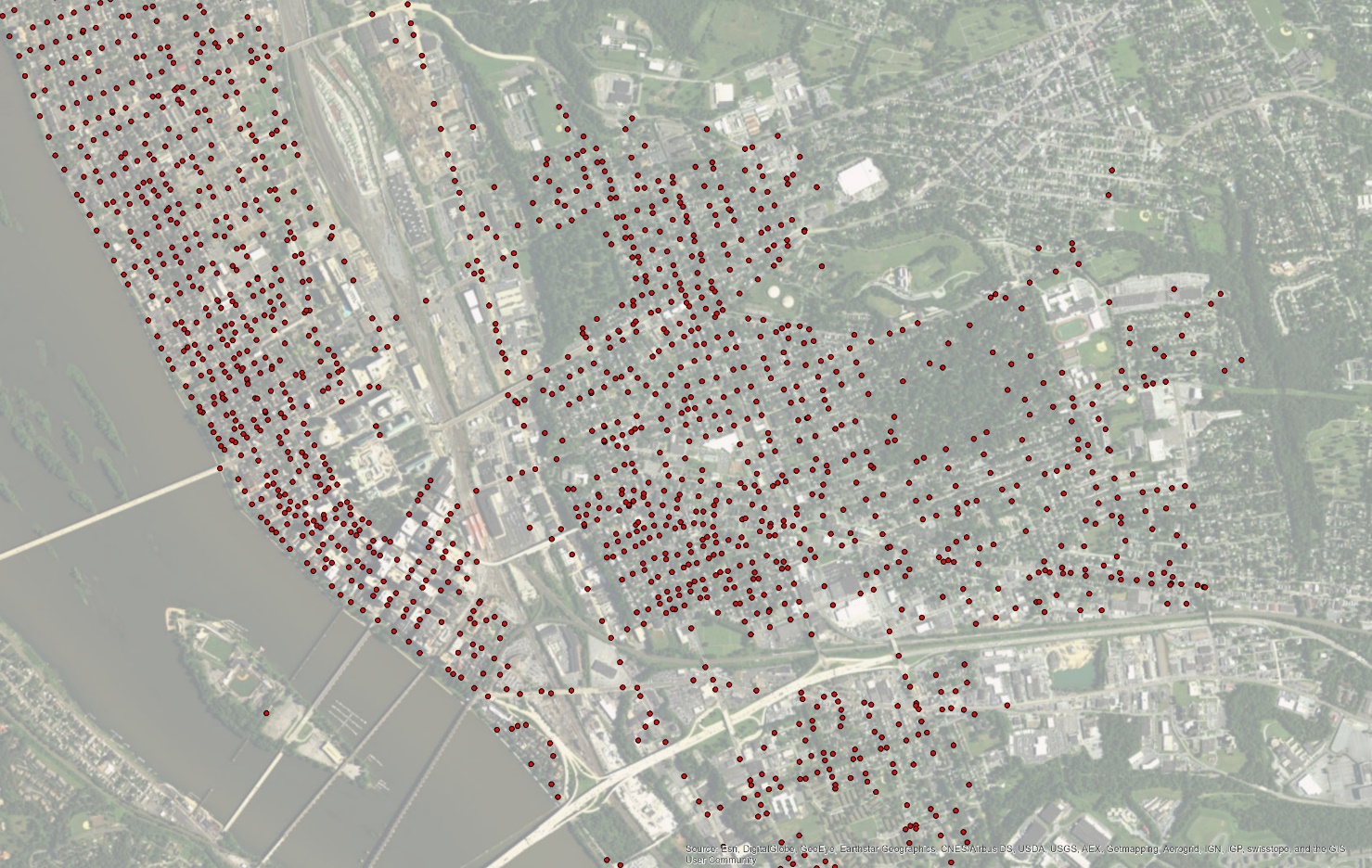 Geospatial Technology Internships
9 credits of experiential learning.  Project 1 & 2 as well as traditional internships
City of Harrisburg, Dauphin County, PA DCNR, PennDOT, TCRPC, PA Downtown Center, National Geospatial Intelligence Agency, Lower Allen Township, Capitol Area Transit, New Oxford Water Company, Skelly and Loy, etc.
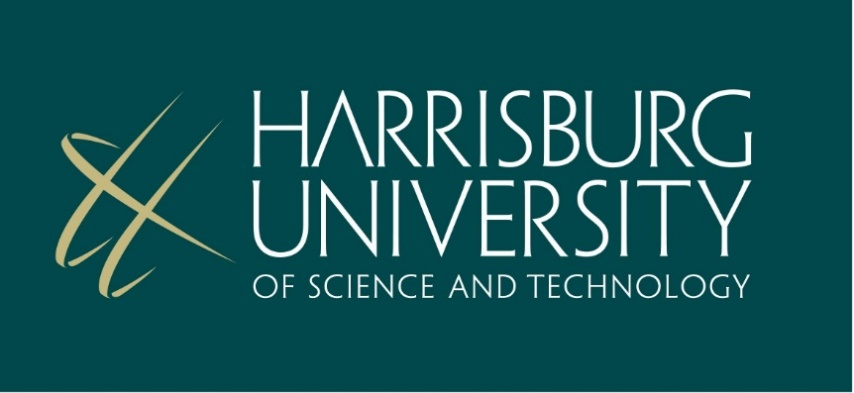 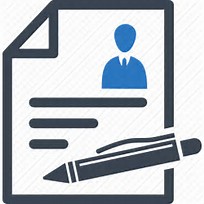 Working at Harrisburg University
Harrisburg University has open positions within our Data Analytics degree Programs!
Full-Time Faculty Positions
Corporate Faculty Positions
For more info: contact Erin Hill @ 717-901-5130 or ehill@harrisburgu.edu
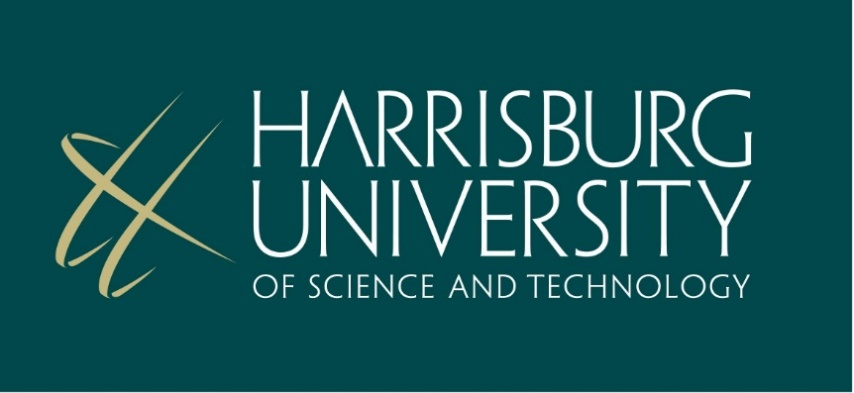 Job Openings – Faculty Needed with Strengths In:
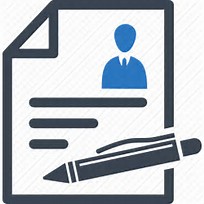 Management
eBusiness Strategy
Business Analysis & Design
Information Systems & Systems Engineering
Entrepreneurship
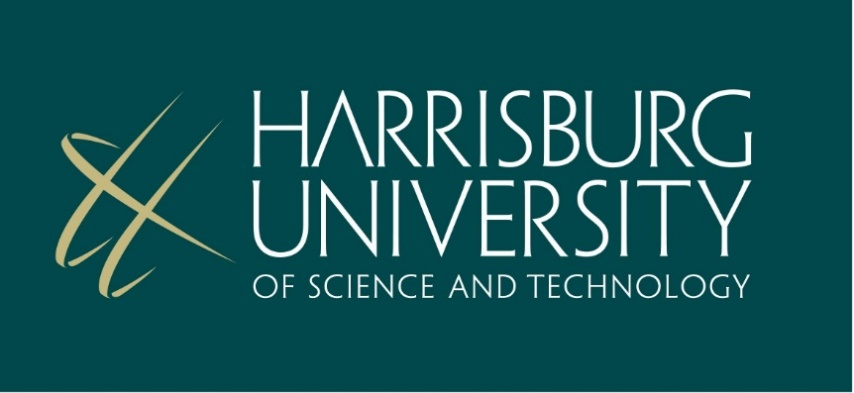 Working at HU: Corporate Faculty
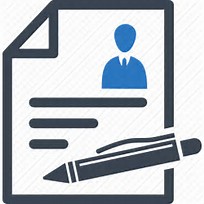 Join our Data Analytics Corporate Faculty!!
Retain an industry position while enriching students’ minds by teaching an Analytics course every semester or two

For more info: contact Erin Hill @ 717-901-5130 or ehill@harrisburgu.edu
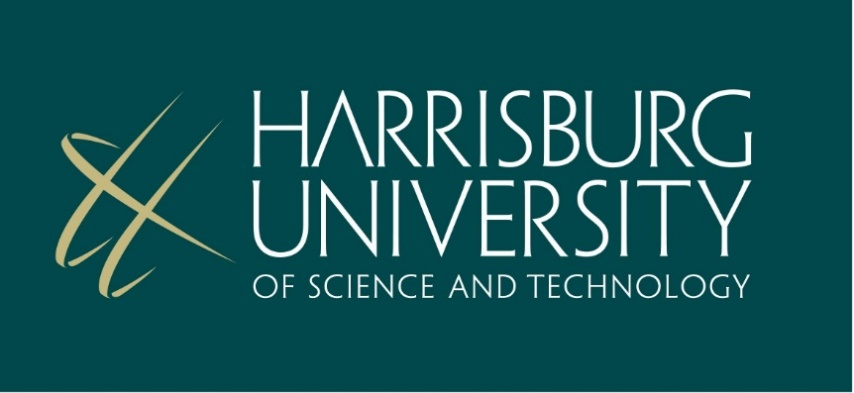 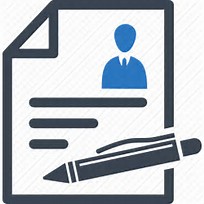 Working at HU: MEBA Degree Faculty
Join our Management & eBusiness (MEBA) Degree Program!!
Teaching strengths in the following areas are welcome:
Unstructured Data Analysis
Machine Learning
Data Algorithms

For more info: contact Erin Hill 
@ 717-901-5130 or ehill@harrisburgu.edu
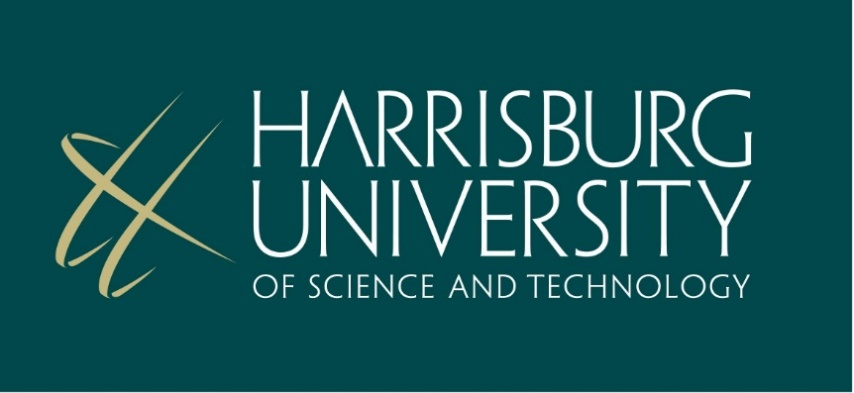 Working at HU: Project Management Faculty
Join our Project Management Graduate Degree Program!!

Teaching strengths in the following areas are welcome:
Fundamentals of Project Management
Agile Project Management
Contracting
Risk / Quality Management

For more info: contact Erin Hill @ 717-901-5130 or ehill@harrisburgu.edu
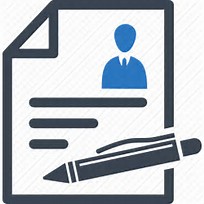 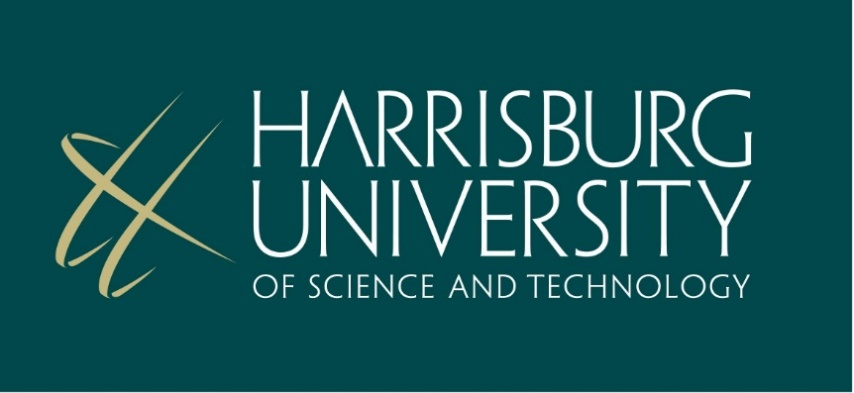